Populist Parable/Wizard of OZ Youtube Clips
Connections…
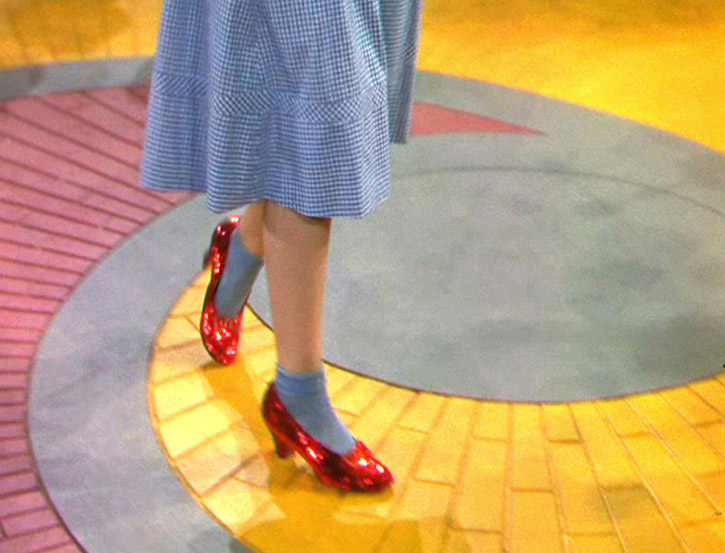 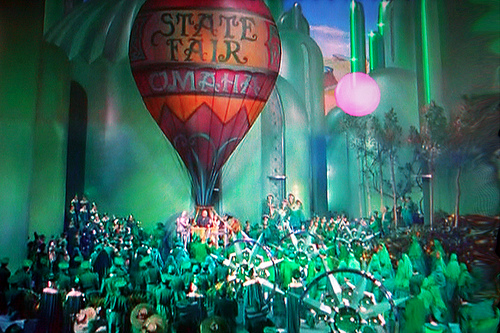 Tin Man
Scarecrow
Cowardly Lion
The Wizard
Dorothy and her Silver Shoes (Red in the film)